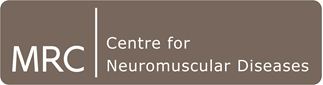 An Interdisciplinary Model for Cough and Secretion Assessment in MND
Jodi Allen (Senior Speech and Language Therapist)
Jodi.allen@nhs.net 
@JodiAllenSLT

The National Hospital for Neurology and Neurosurgery, Queen Square, London, WC1N 3BG
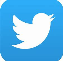 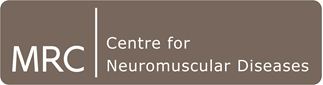 Disclosures
No disclosures

With thanks to the Allied Health Professionals Forum 2019
2
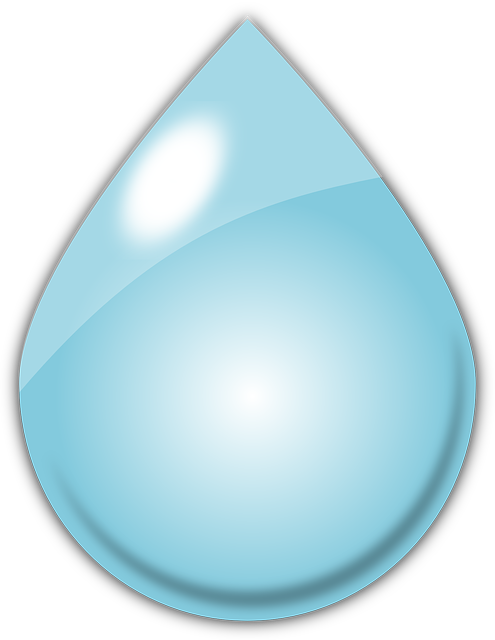 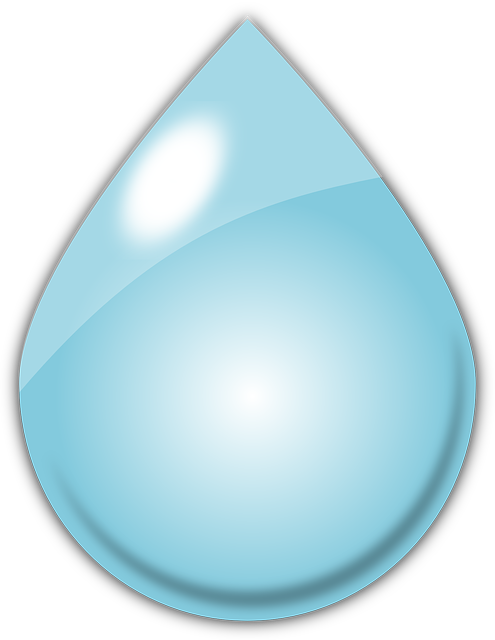 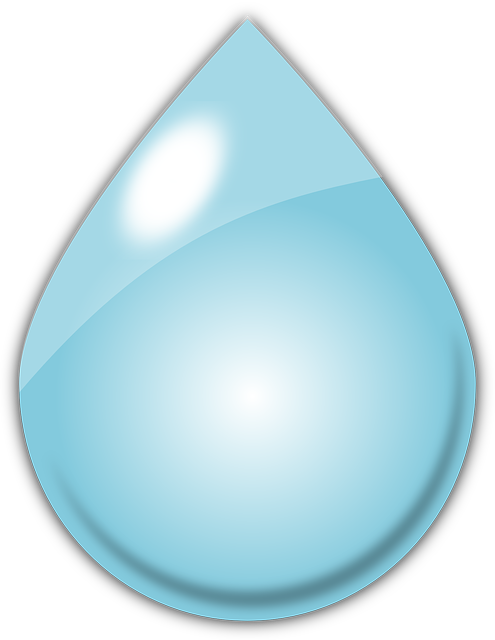 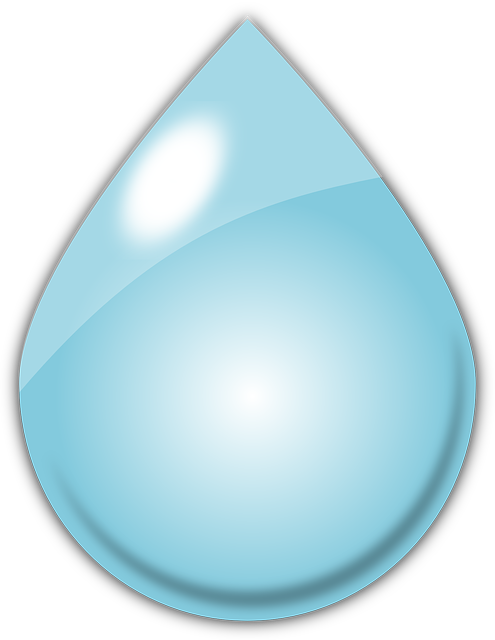 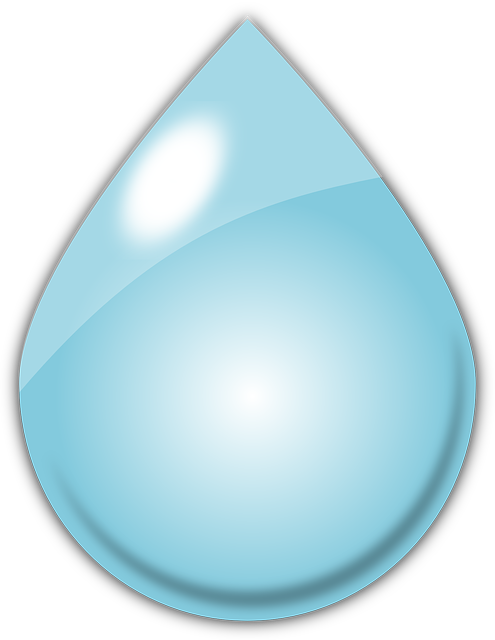 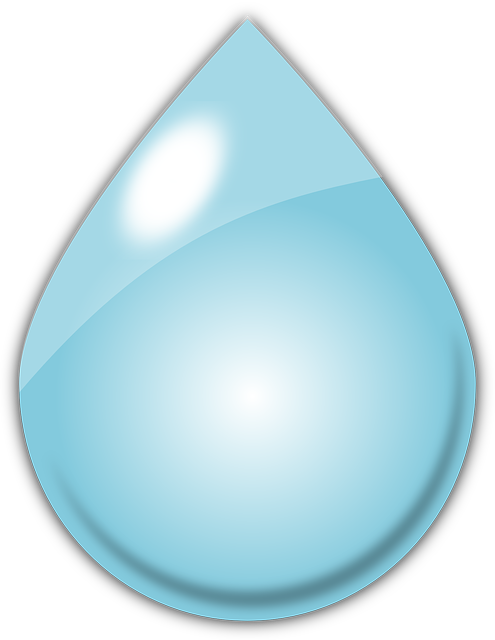 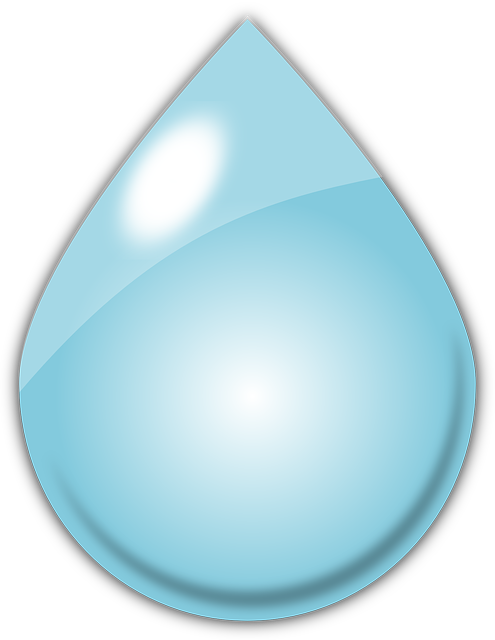 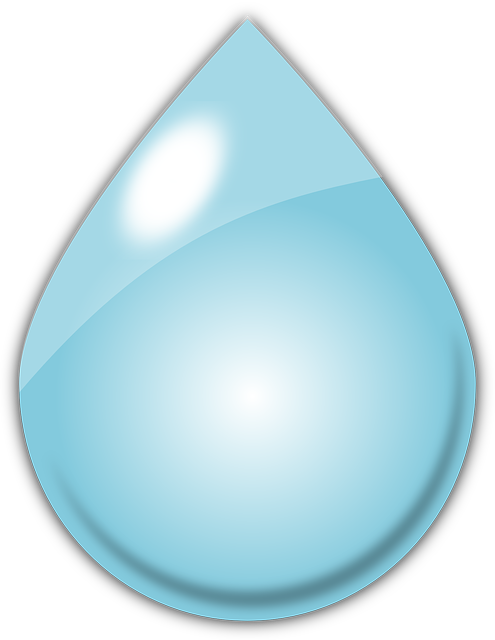 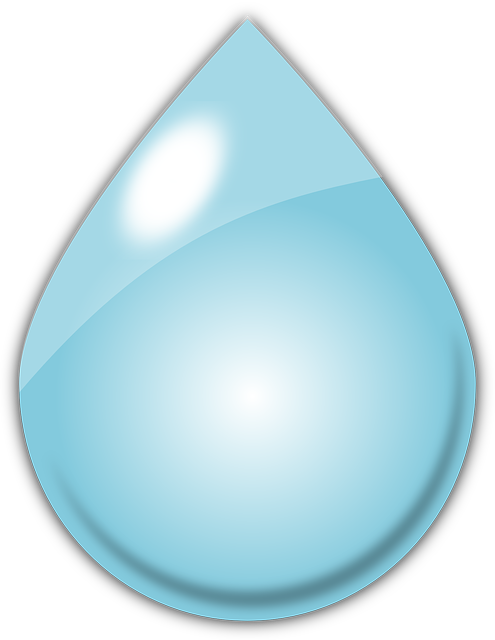 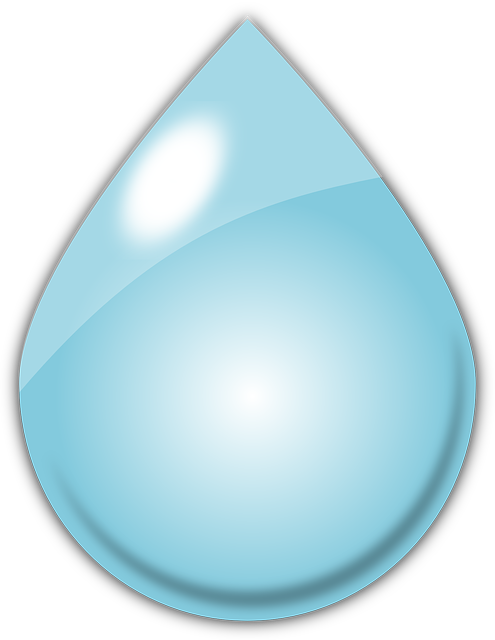 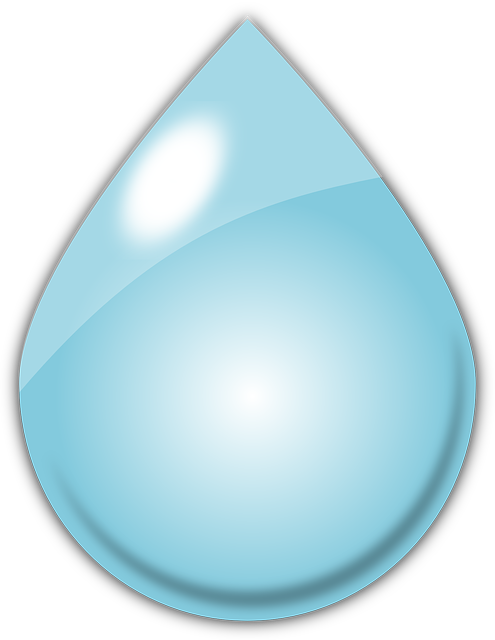 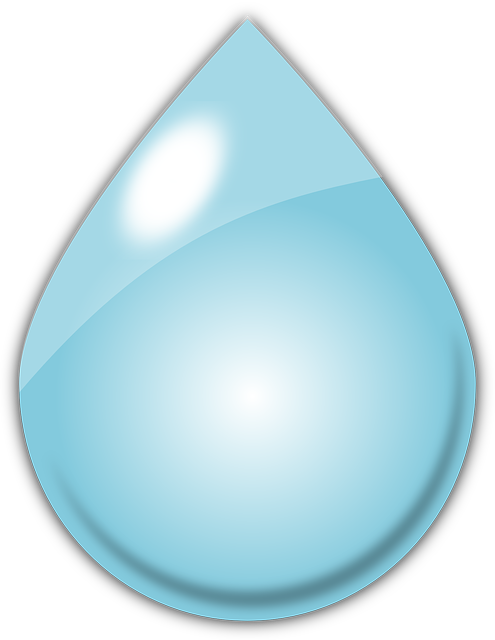 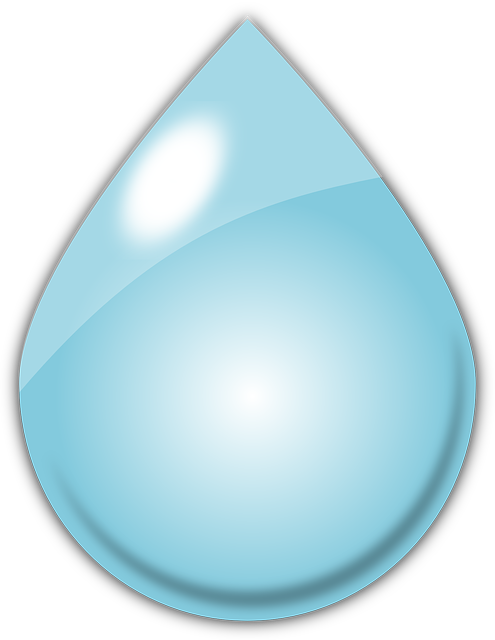 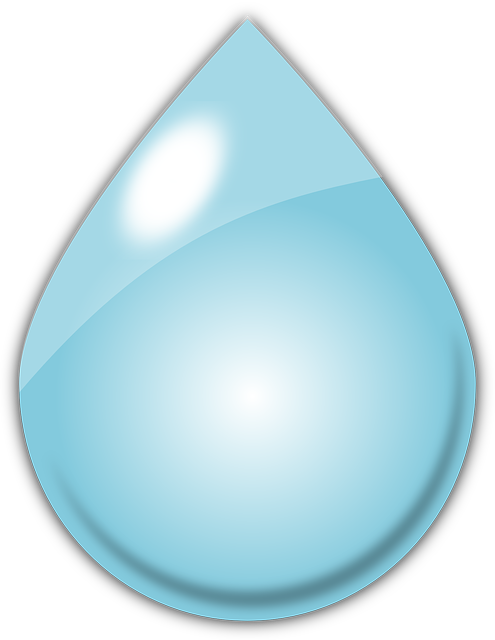 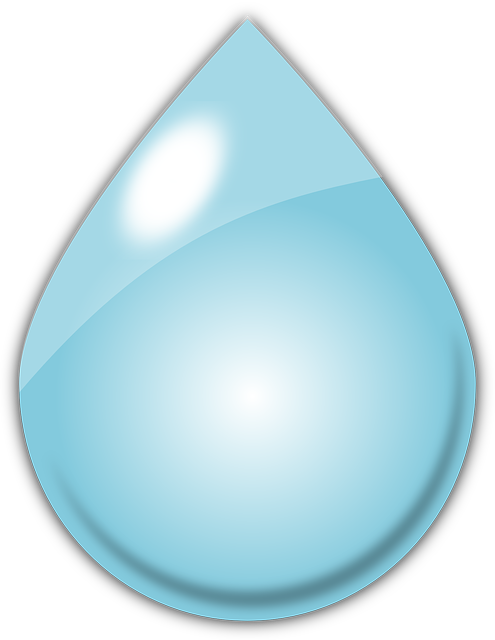 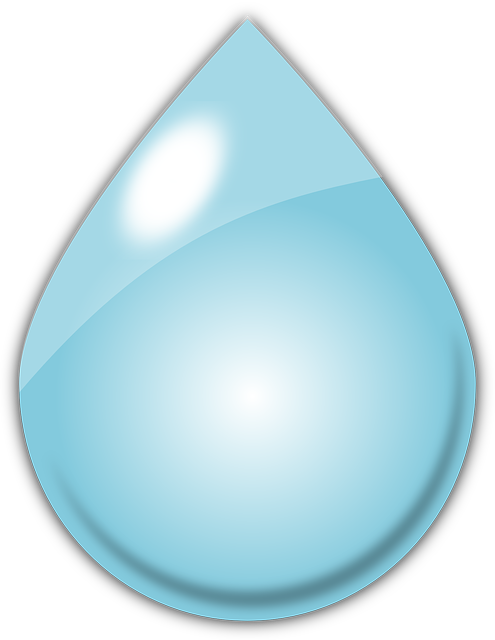 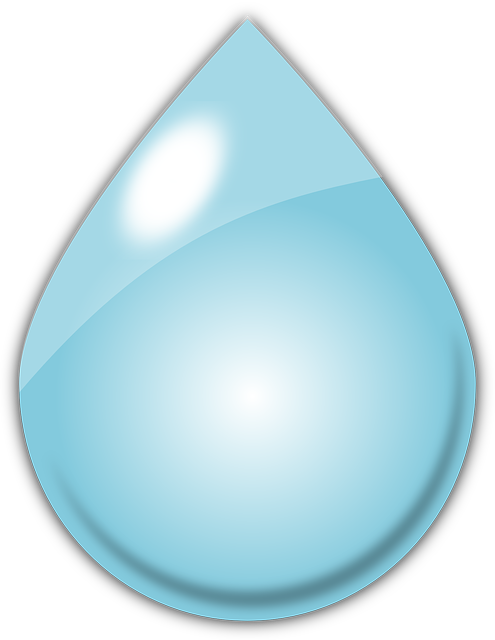 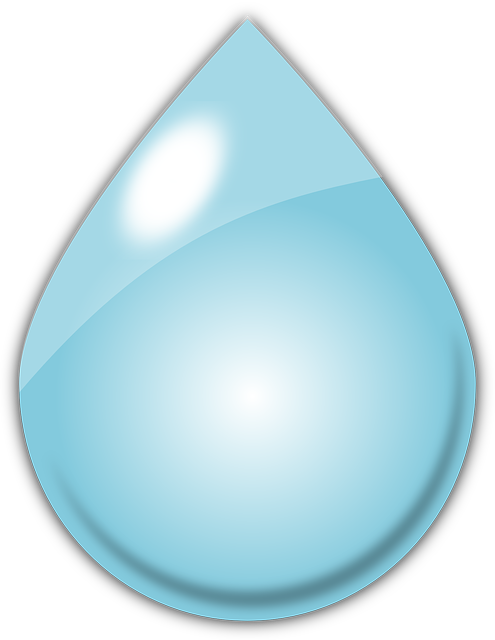 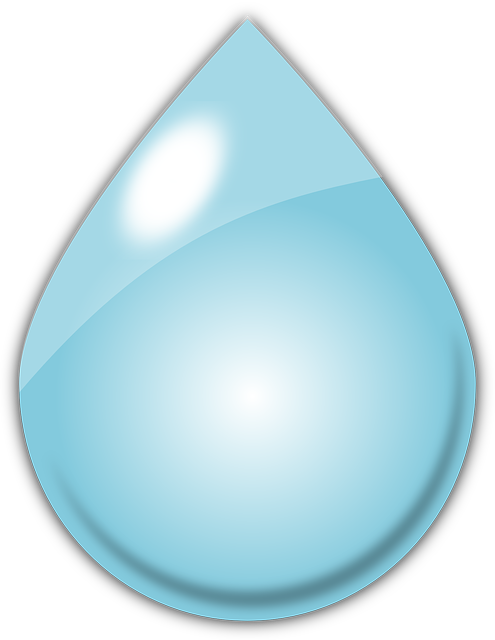 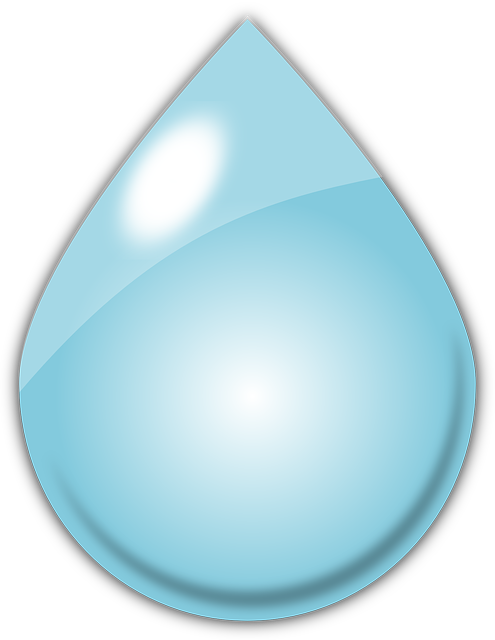 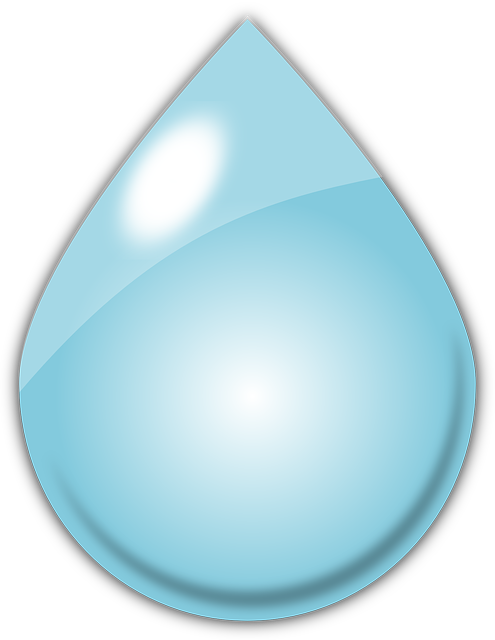 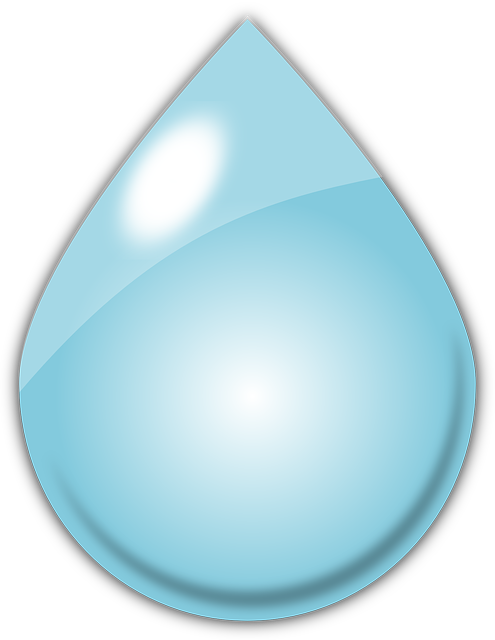 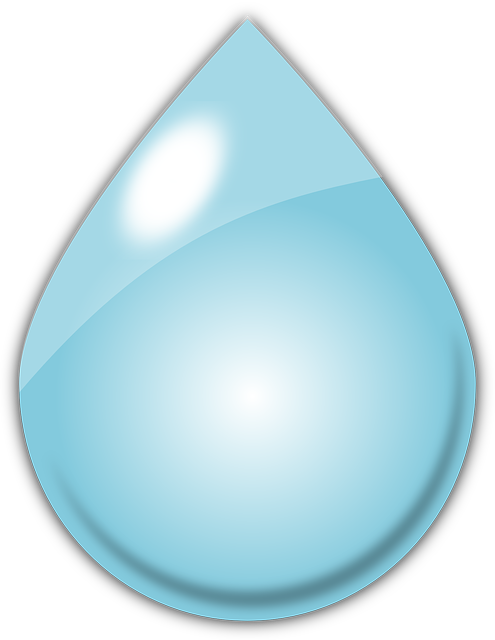 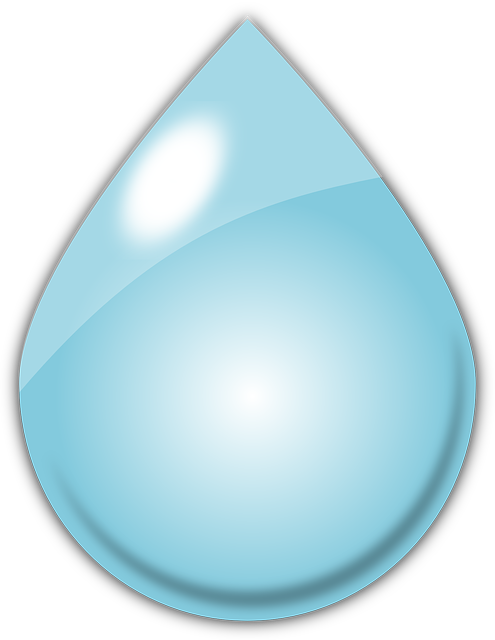 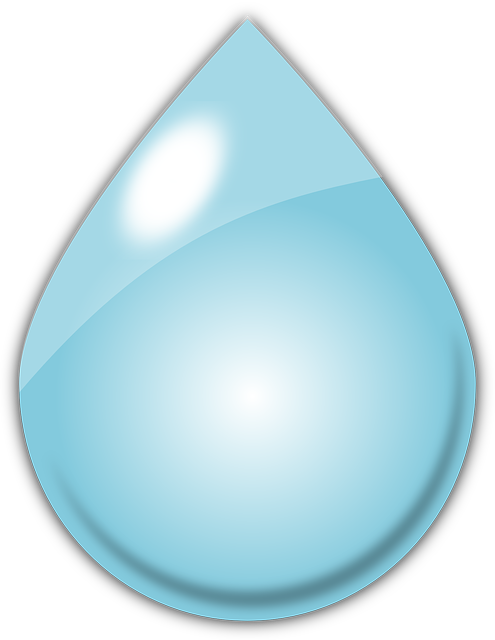 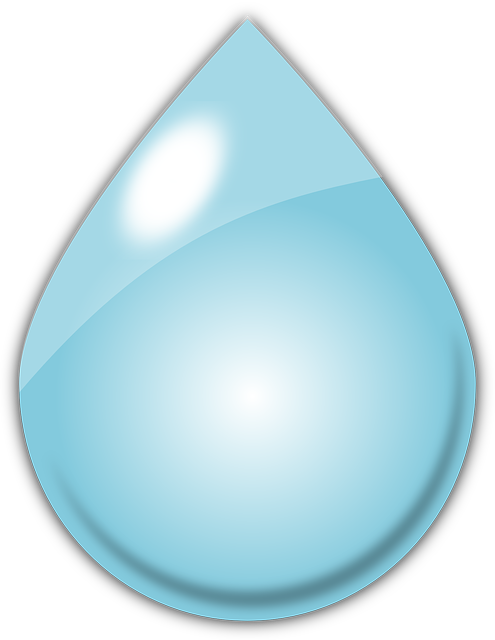 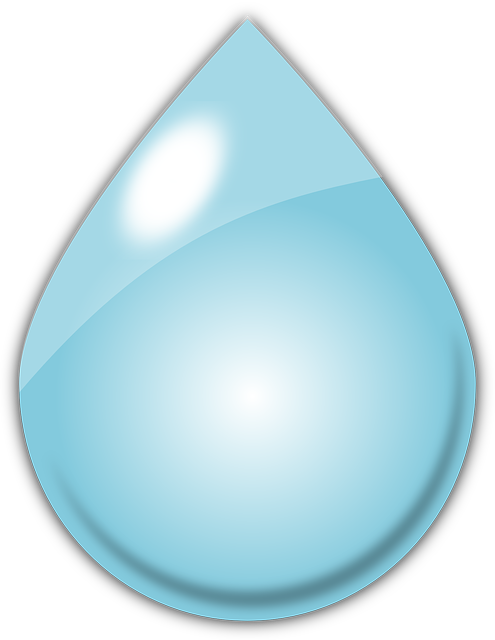 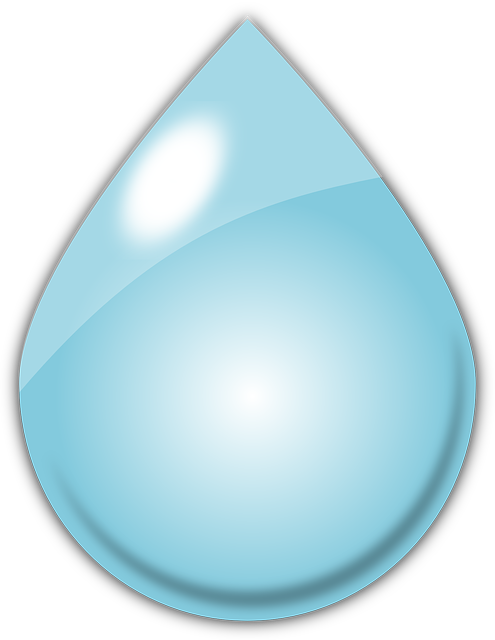 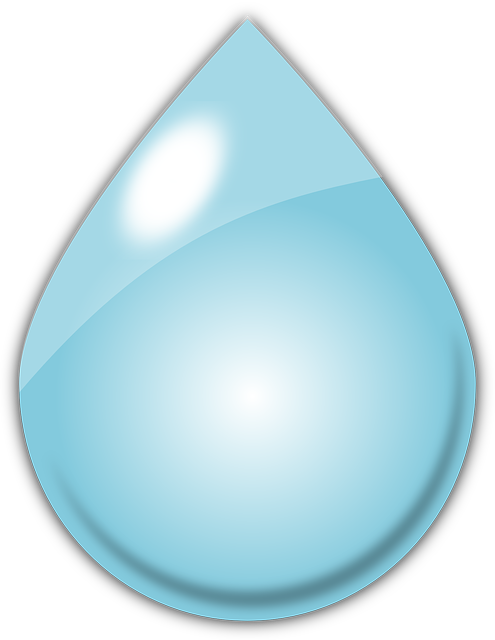 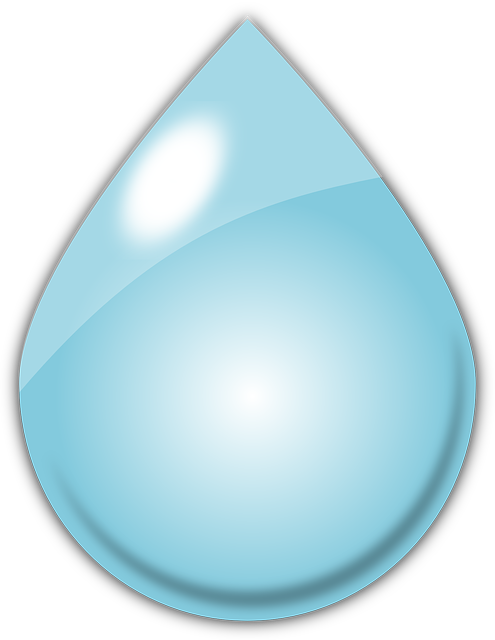 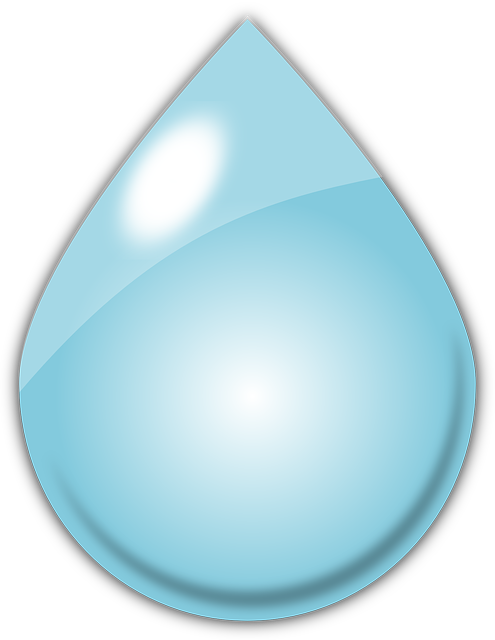 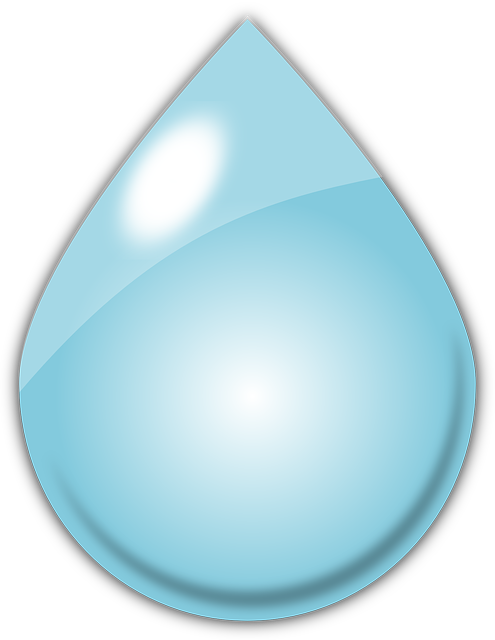 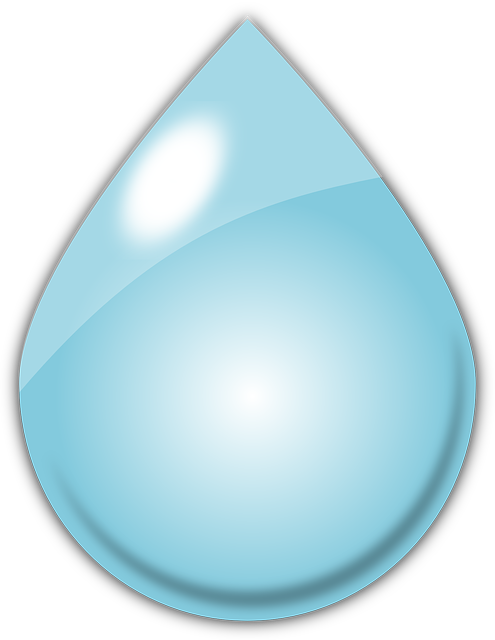 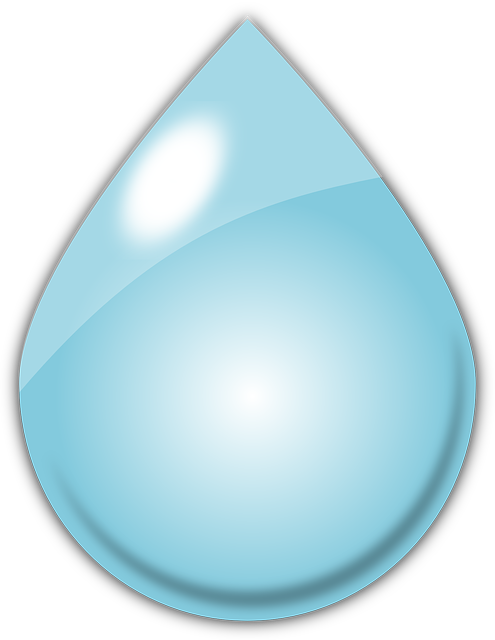 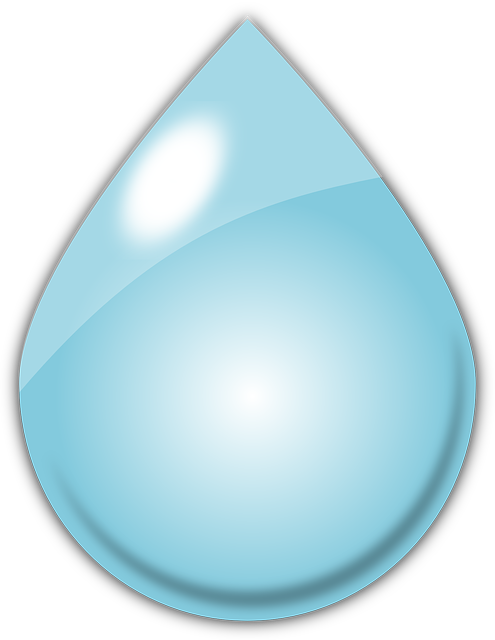 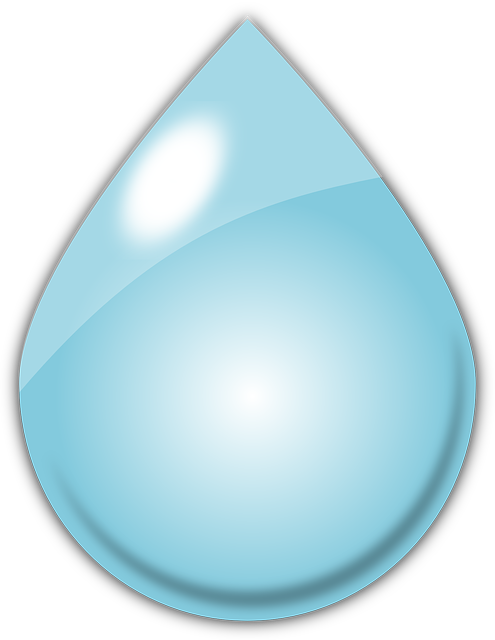 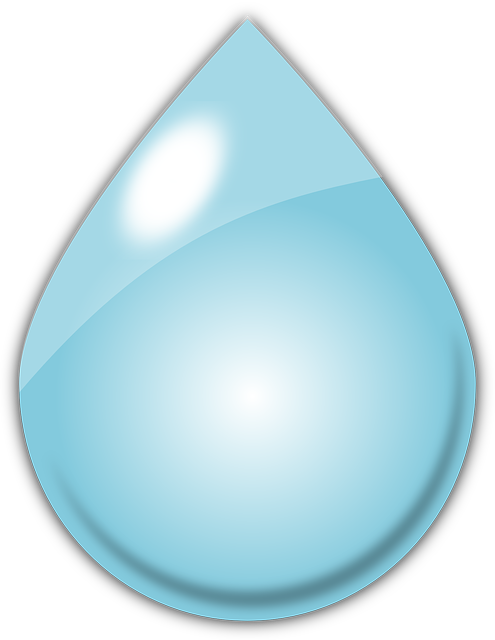 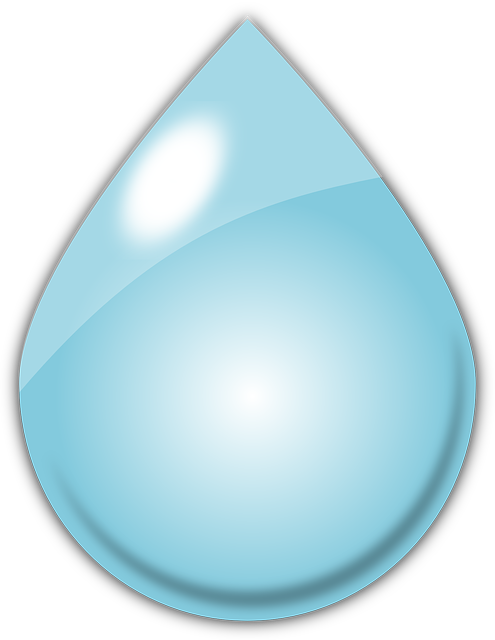 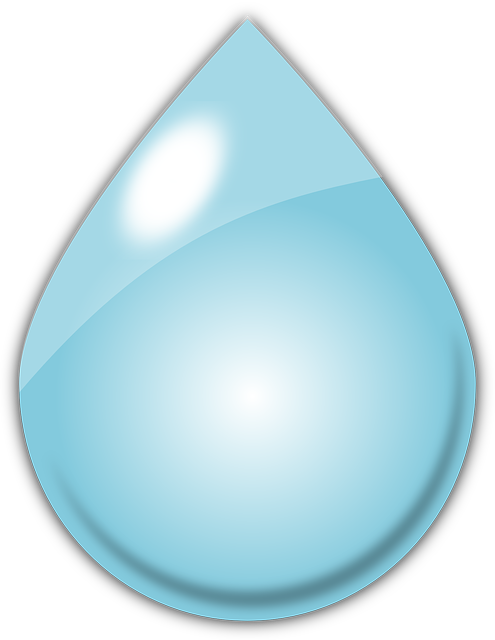 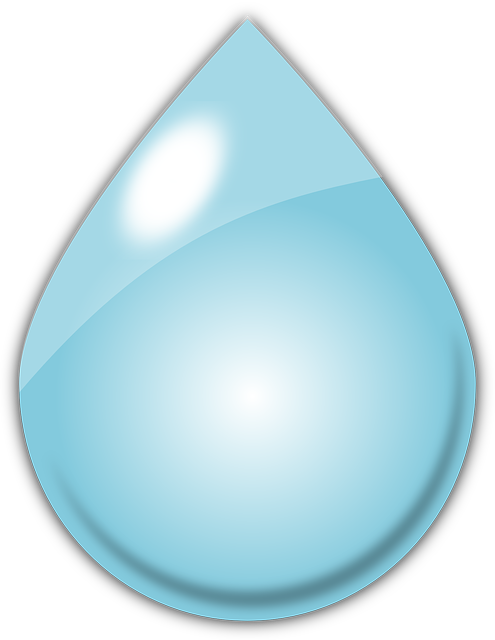 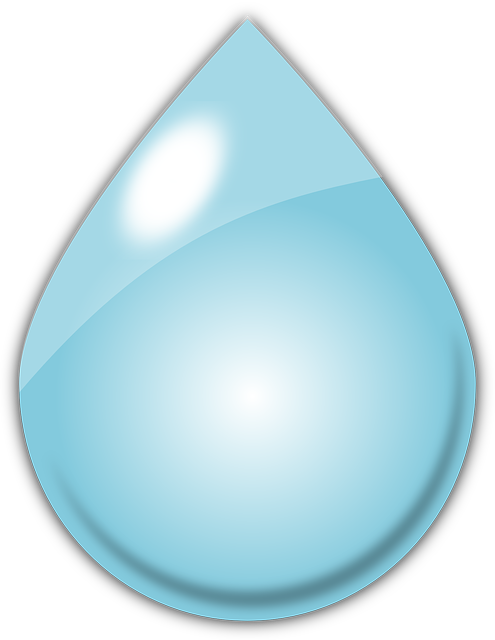 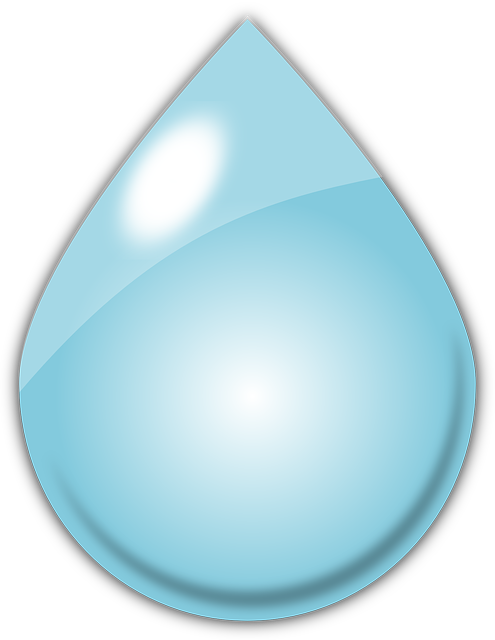 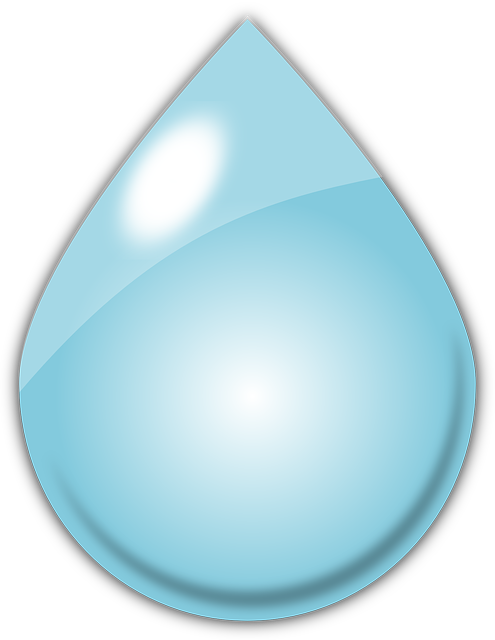 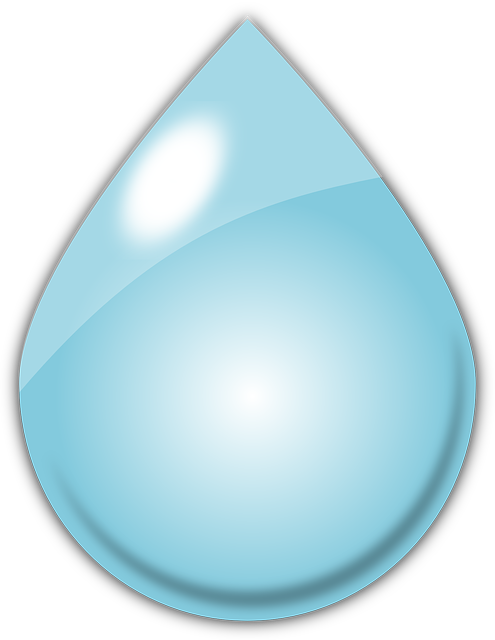 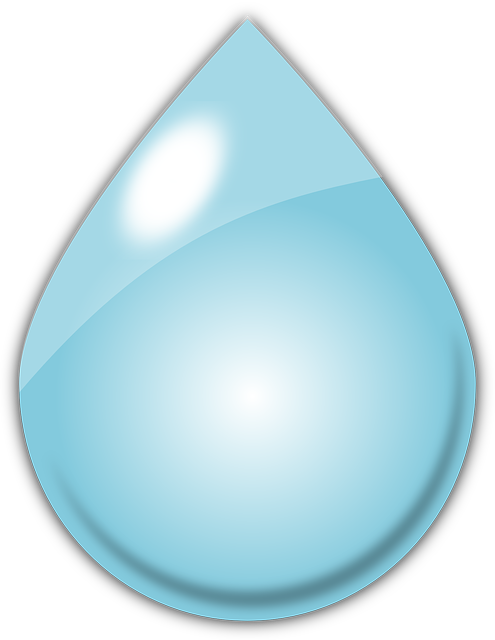 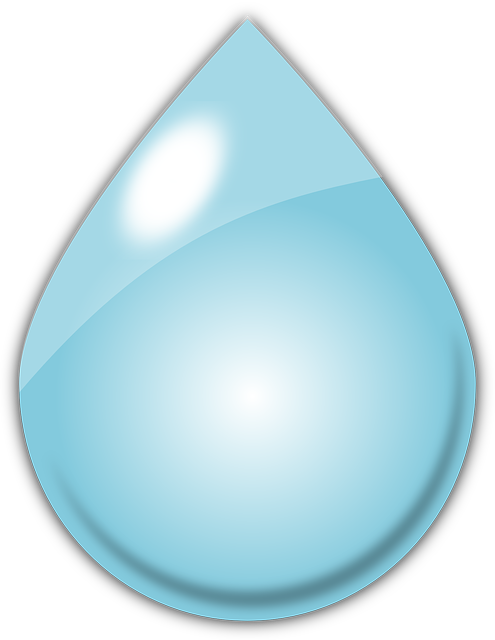 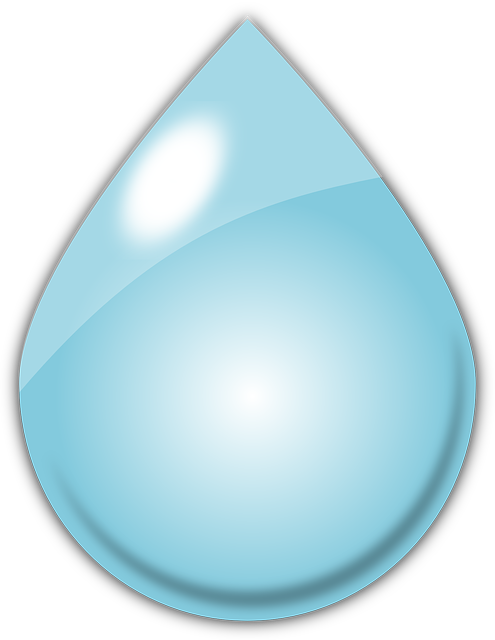 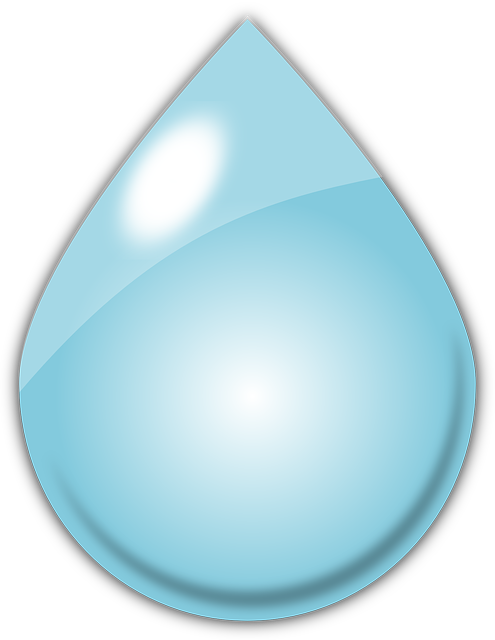 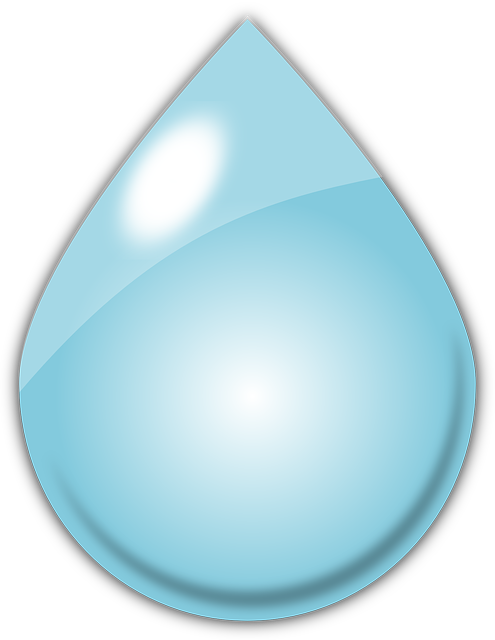 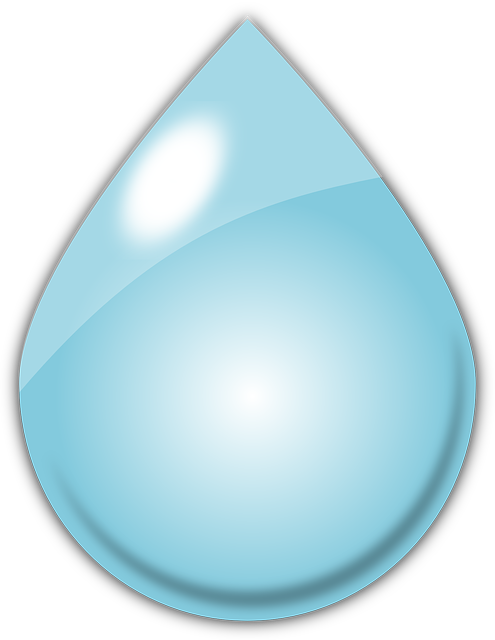 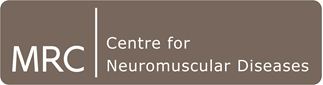 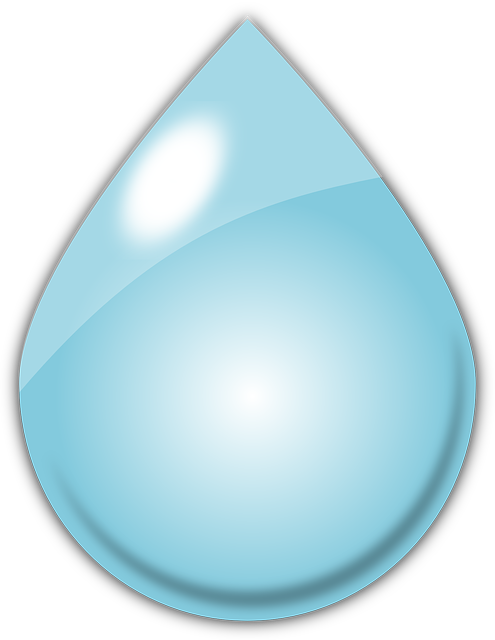 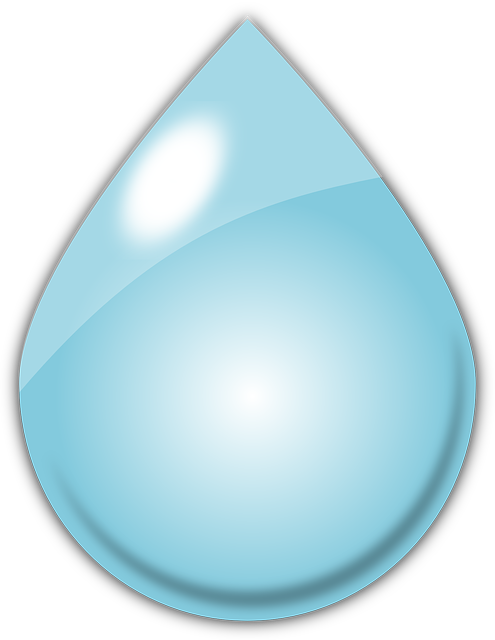 Disclosures
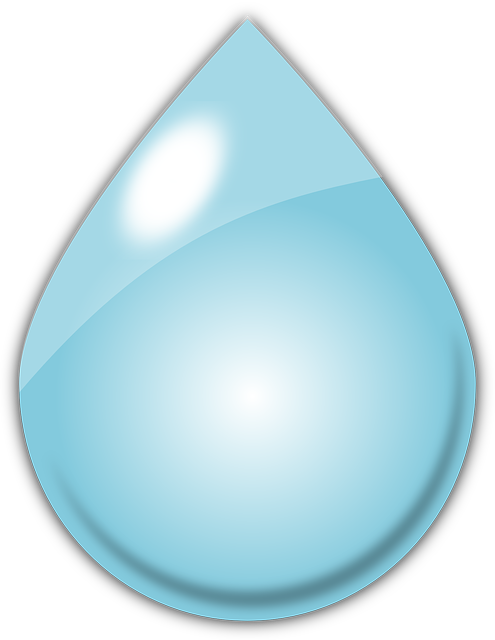 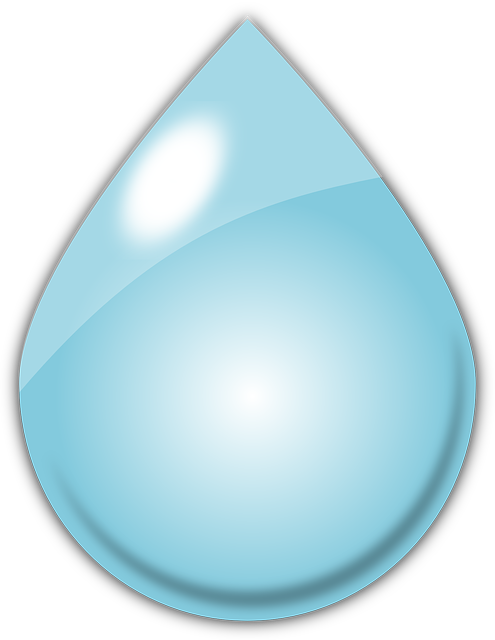 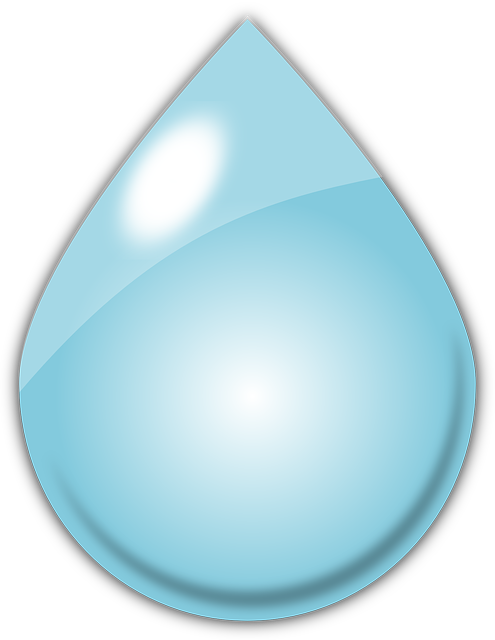 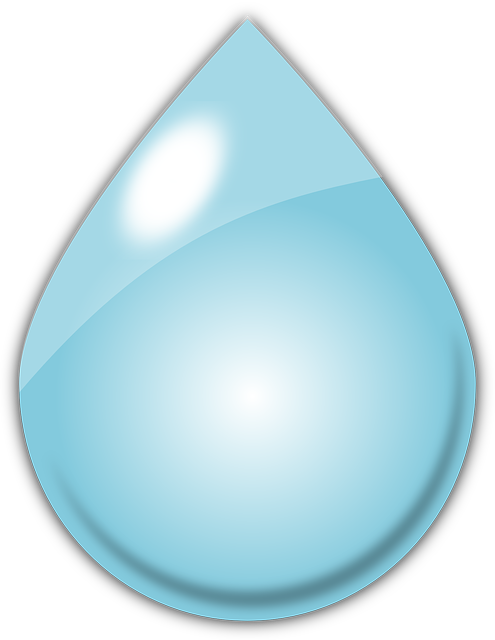 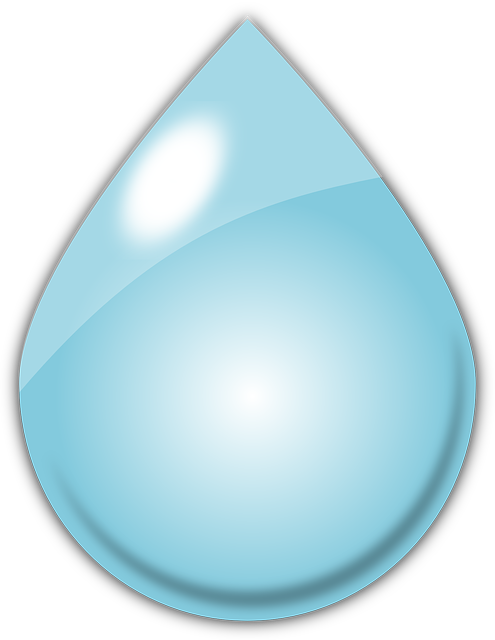 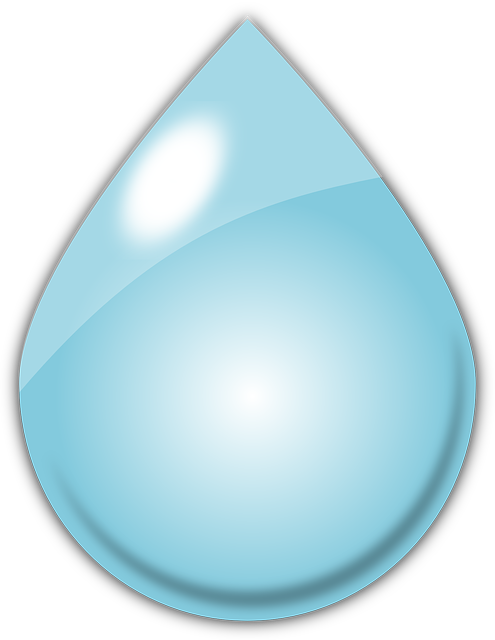 No disclosures

With thanks to the Allied Health Professionals Forum 2019
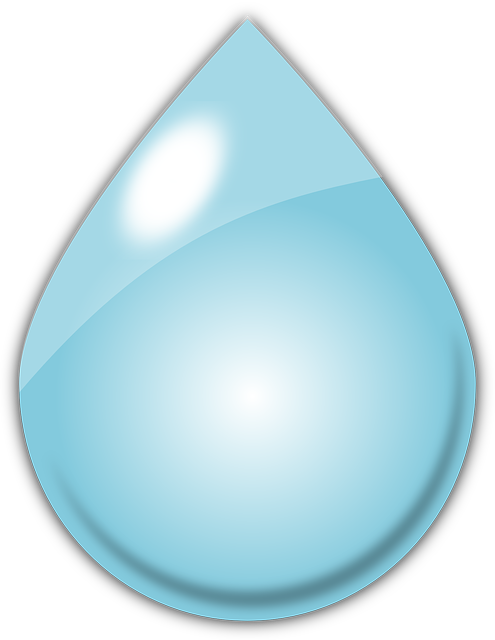 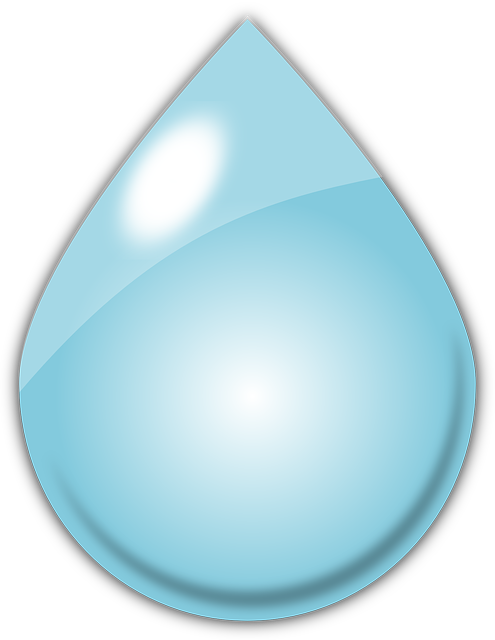 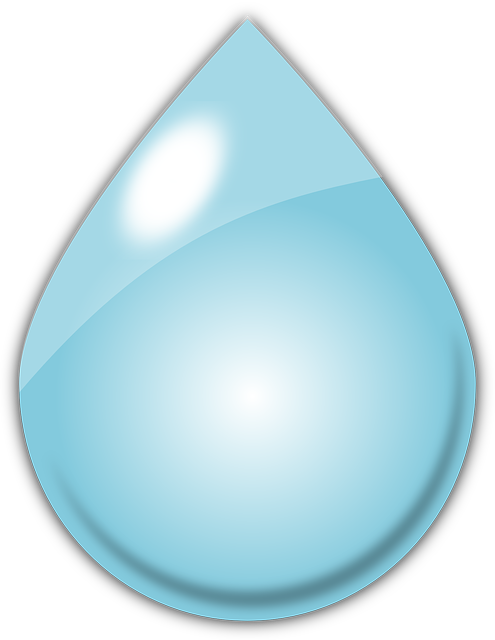 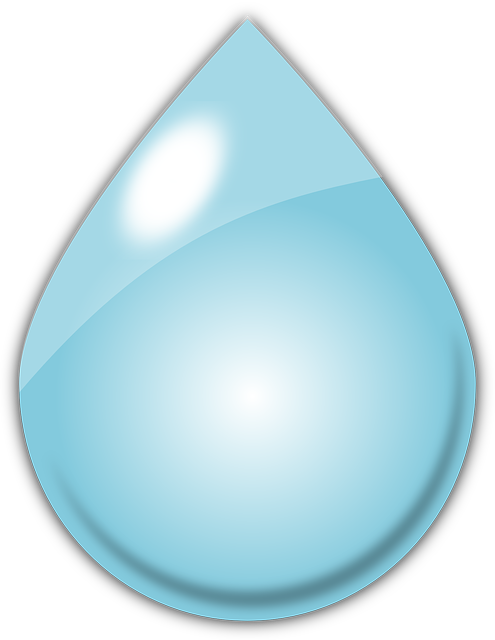 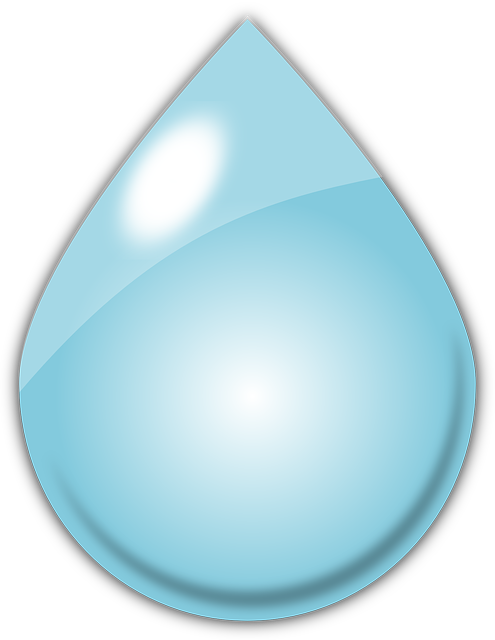 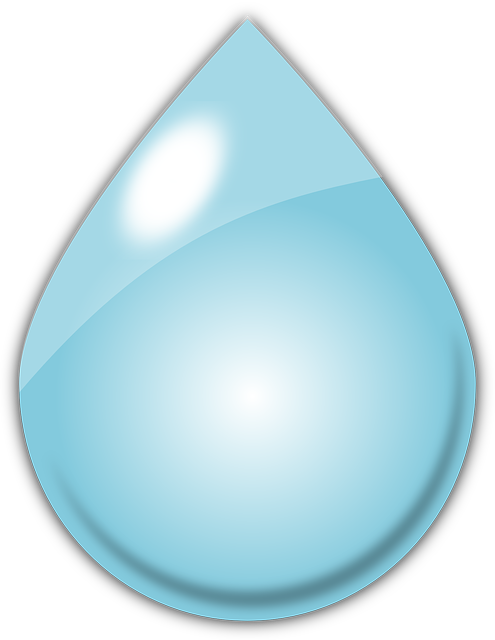 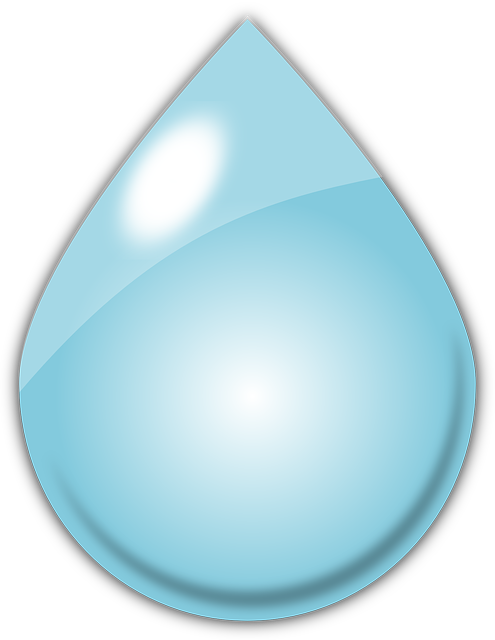 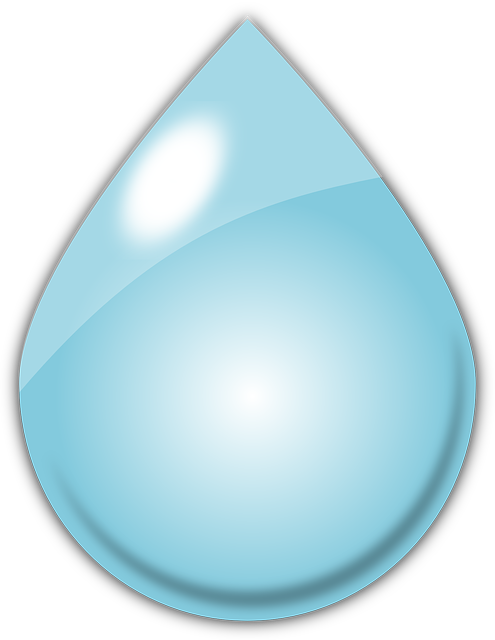 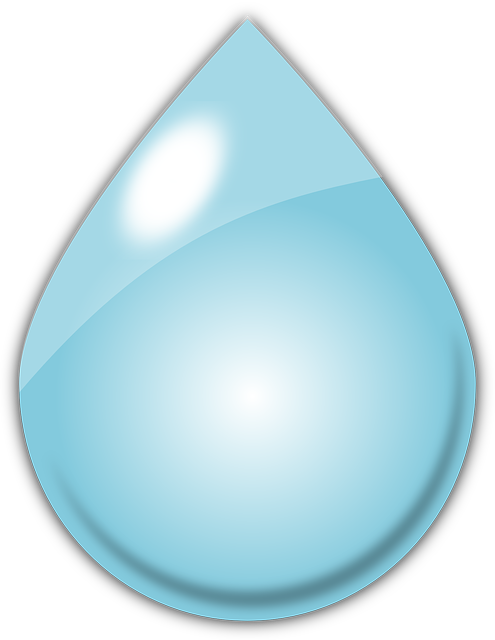 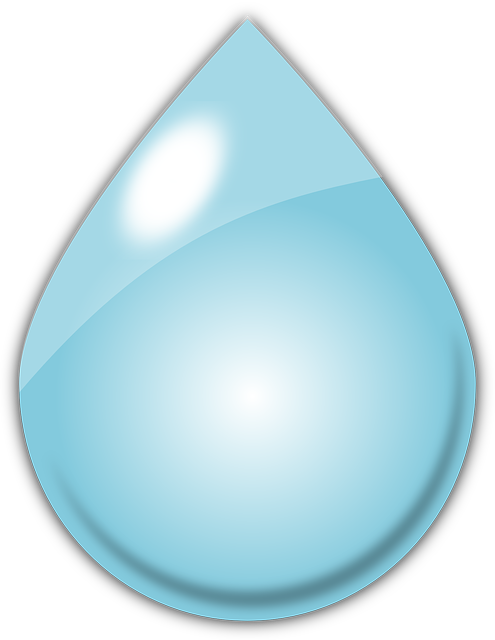 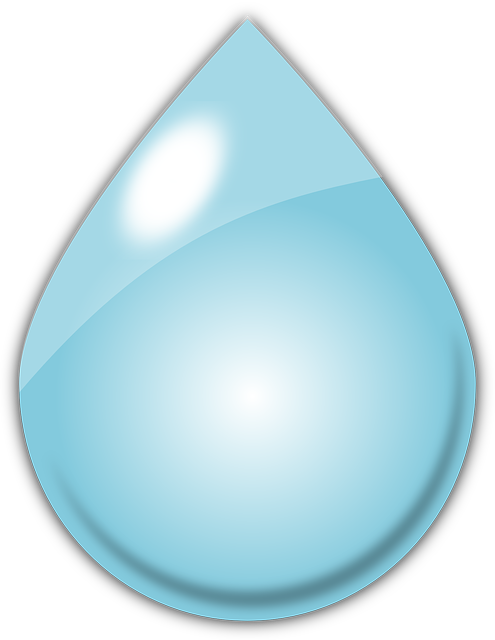 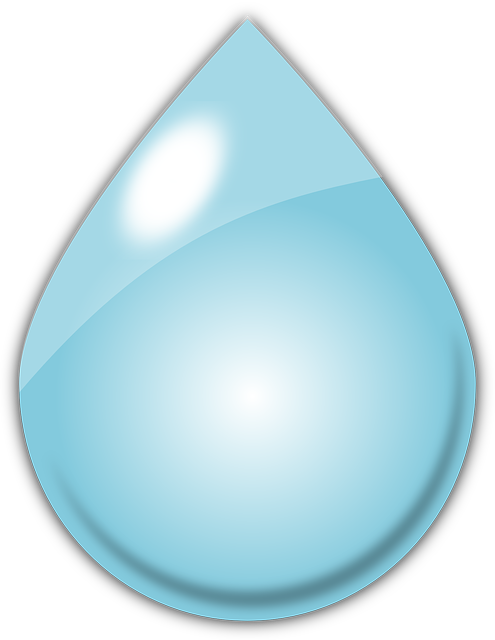 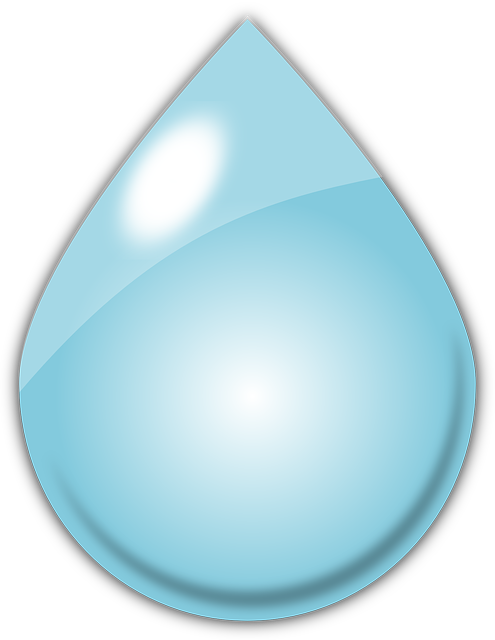 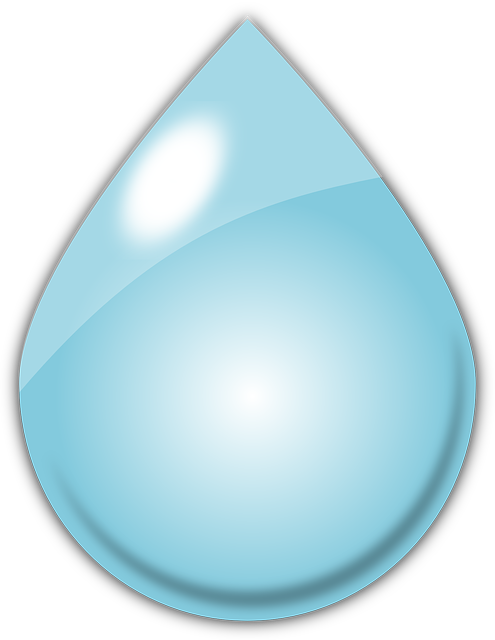 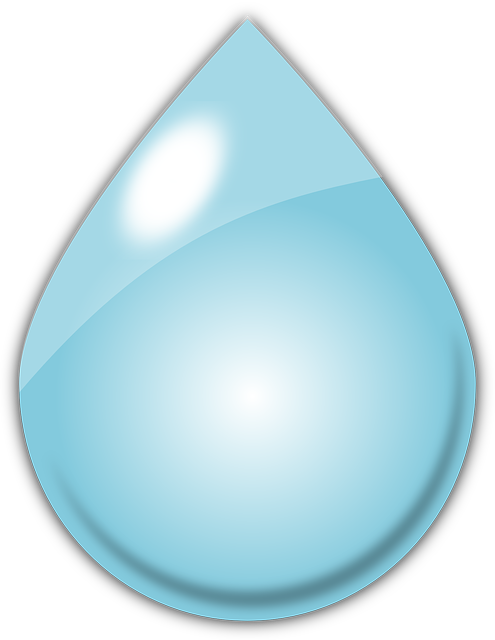 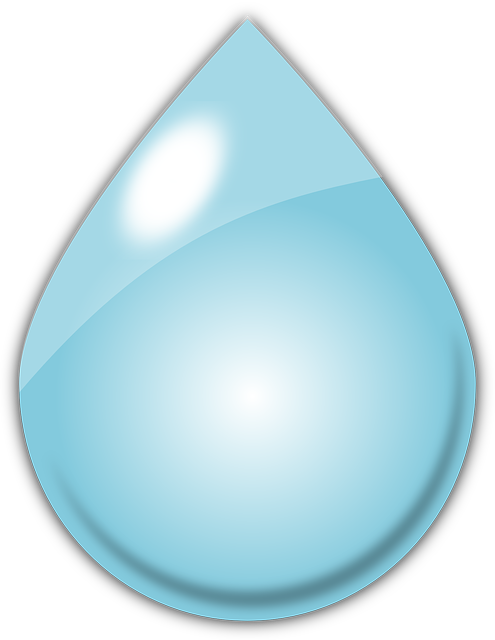 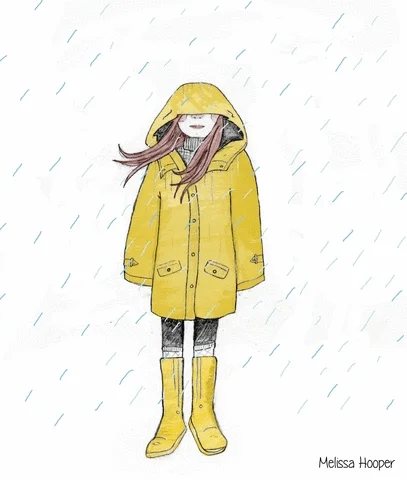 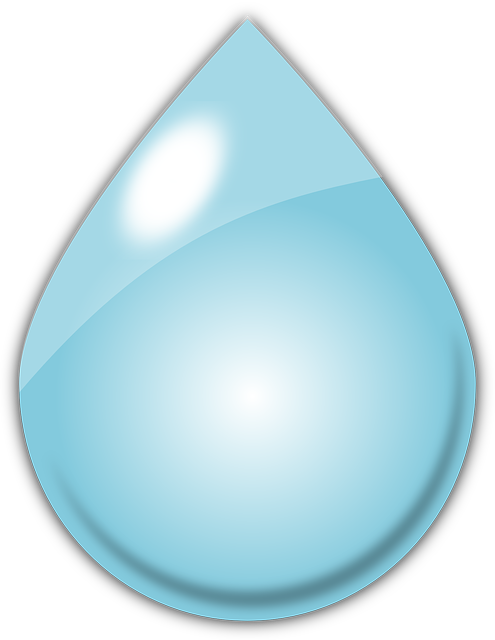 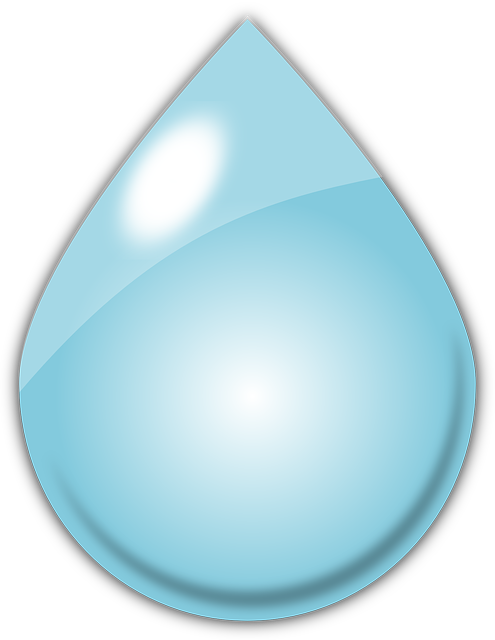 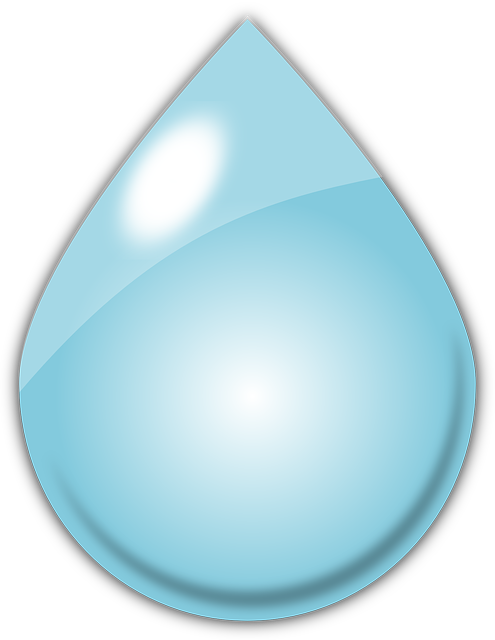 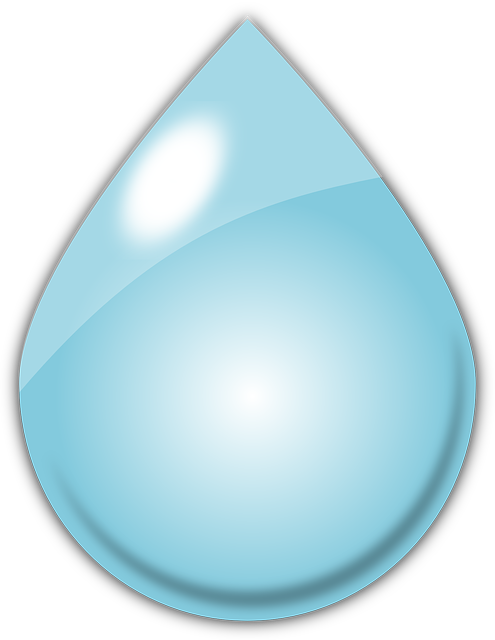 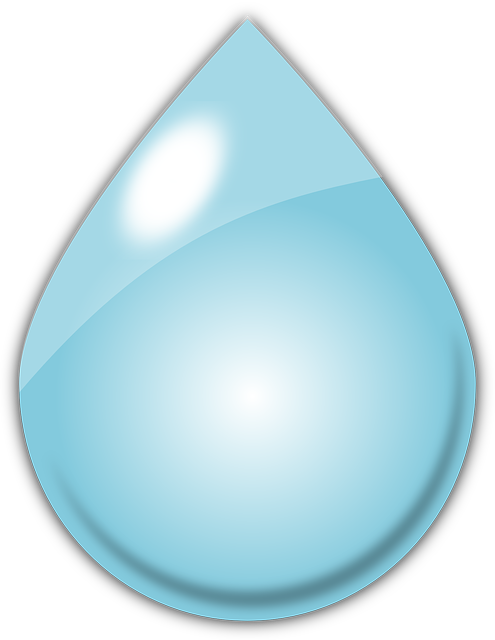 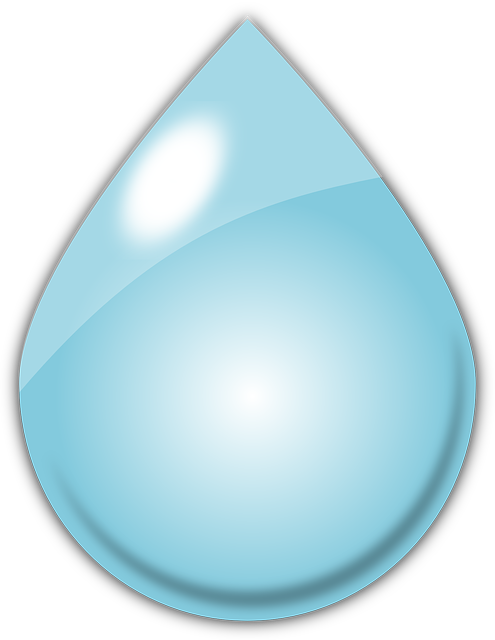 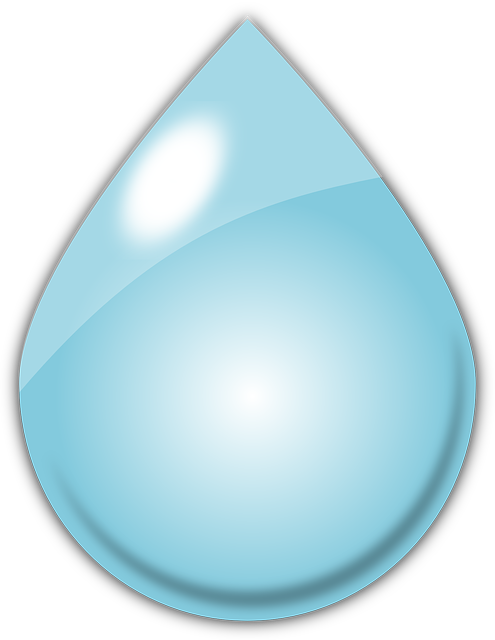 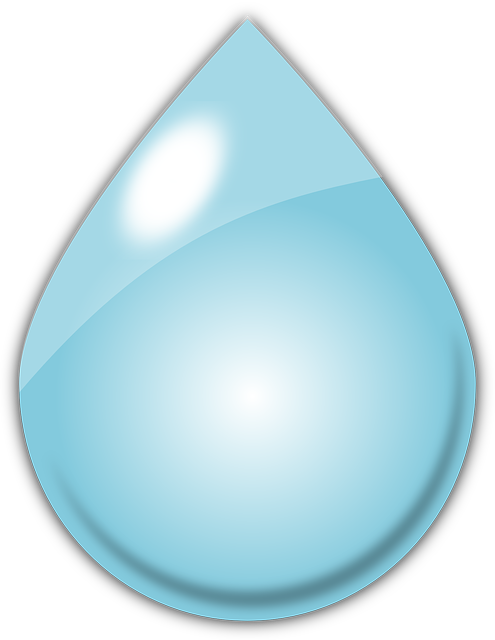 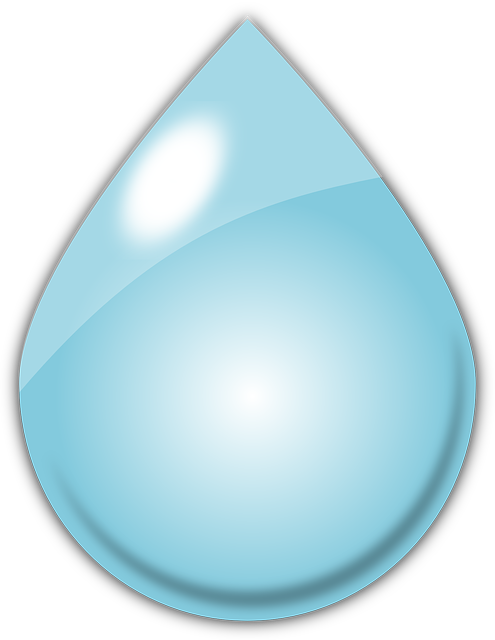 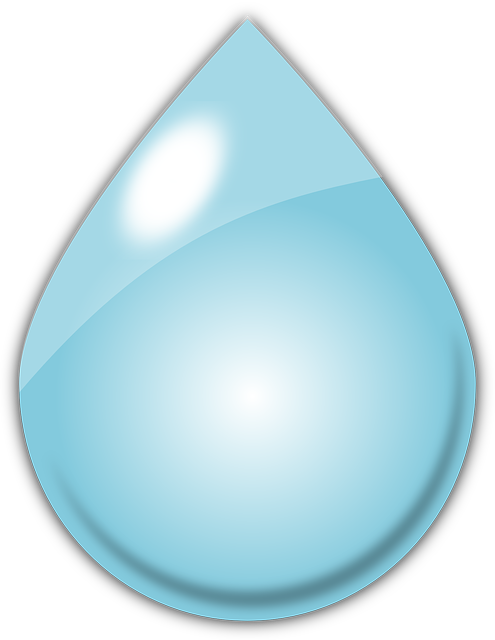 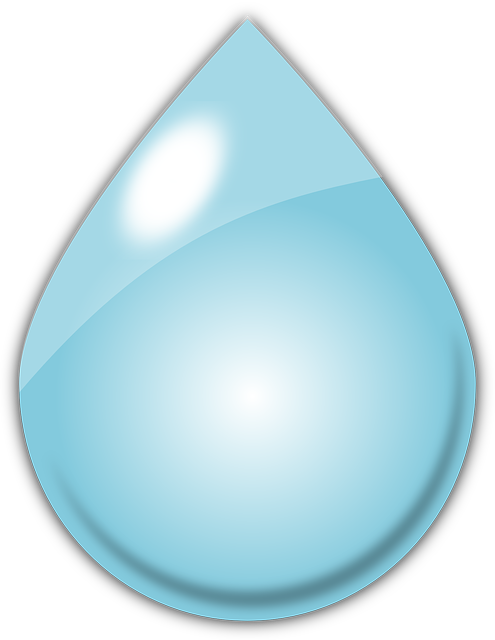 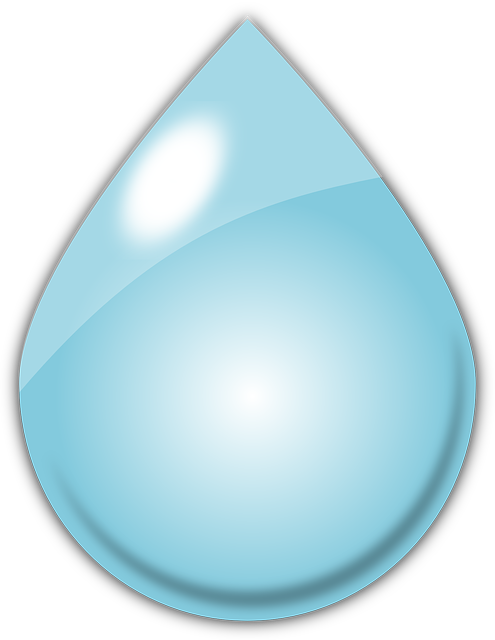 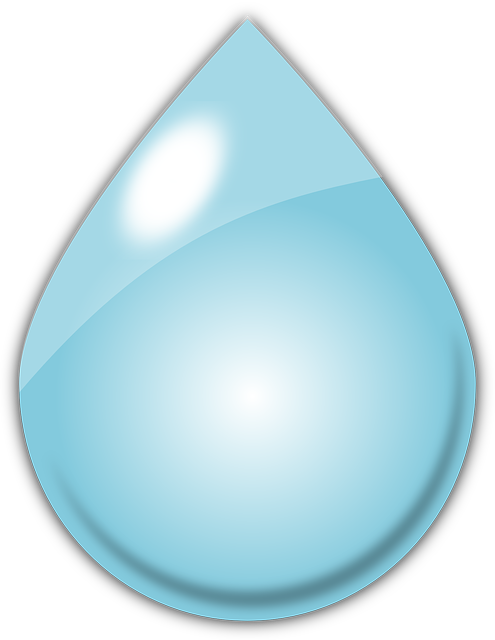 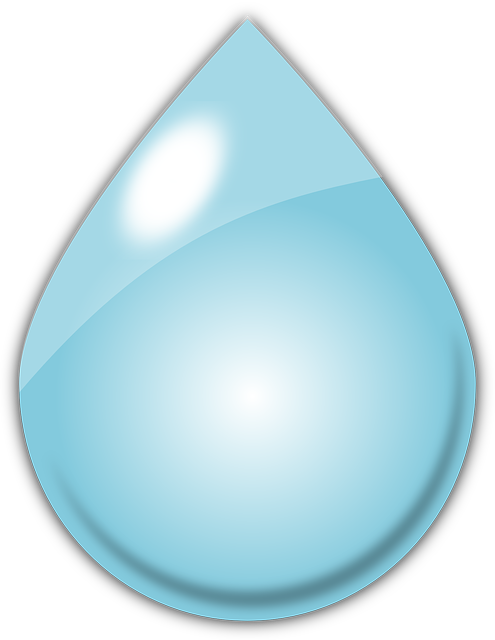 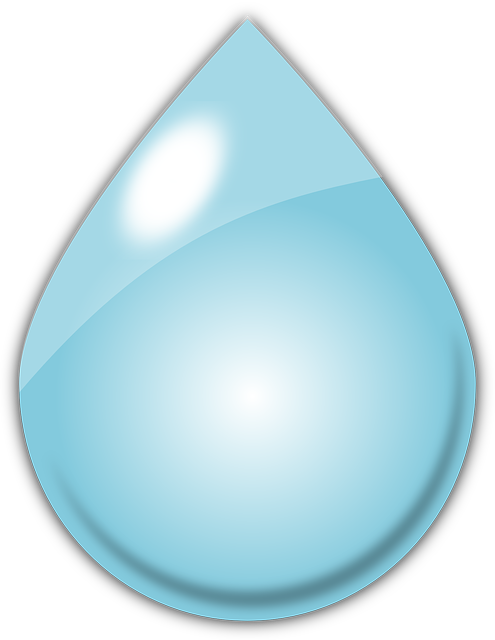 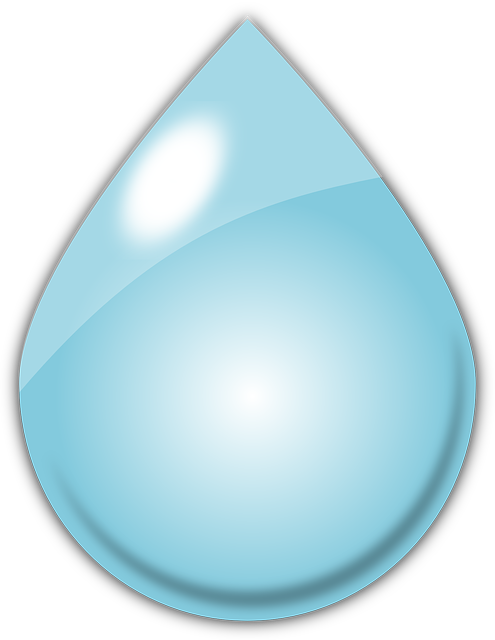 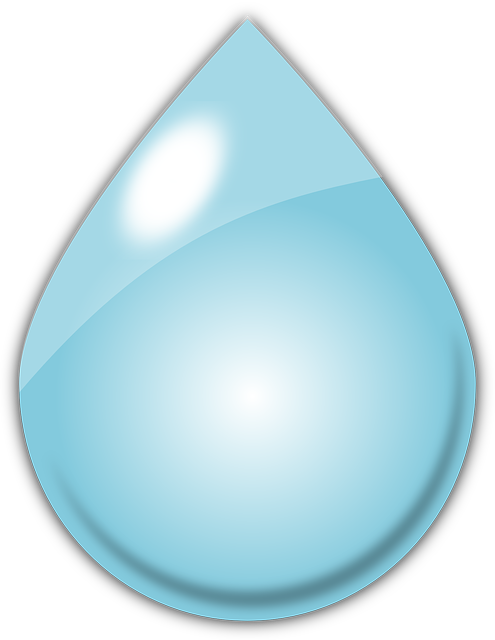 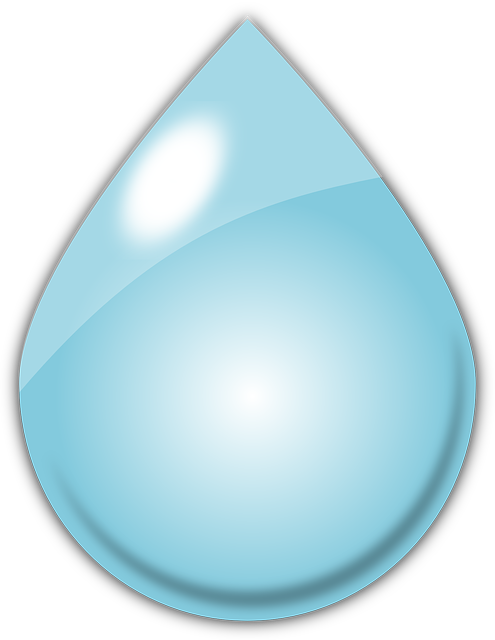 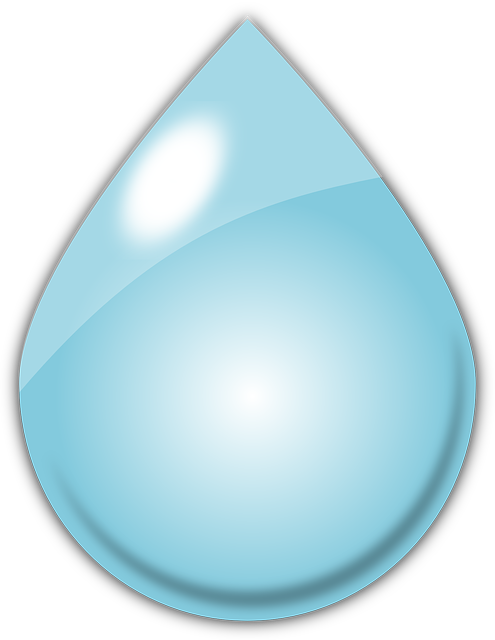 3
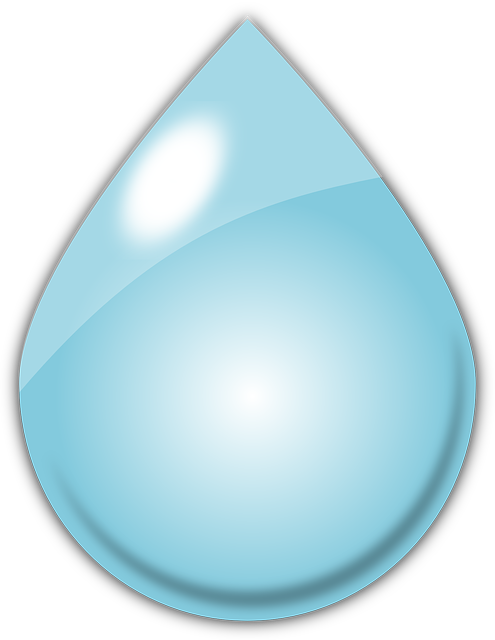 4
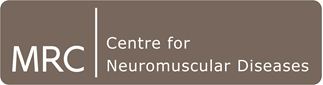 Cough and Secretion Management
It’s complex…
Cognitive and/or behavioural changes
Collection of food, drink or saliva in the mouth, throat +/- upper airway
Oro-pharyngeal dysphagia
Pseudobulbar affect
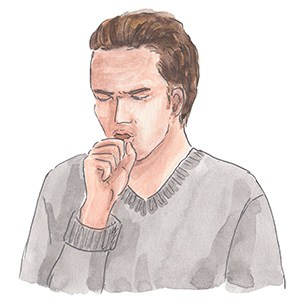 Neck weakness & altered posturing
Poor glottic closure
Bulbar dysfunction
Upper limb dysfunction
Cough augmentation
Respiratory dysfunction
Loss of mobility
NIV
5
[Speaker Notes: BACKGROUND: During the Allied Professionals Forum 2018 we discussed the challenges of assessment and management of cough and secretions unique to individuals living with MND. We emphasised the benefits of interdisciplinary working to target airway clearance techniques and provide individualised secretion management; reinforcing the need to consider bulbar as well as respiratory muscle impairment. Twelve months on we have developed a model to support the interdisciplinary assessment and decision-making associated with cough and secretion management via a step by step process. 


‘Inability to close the glottis and vocal cords results in complete loss of the ability to cough and swallow. Diﬃculty swallowing liquids may result in pooling of saliva and mucus in the pharynx, especially in the valleculae and the pyriform sinuses. This results in the perception of excessive pharyngeal secretions, similar to post-nasal drip’ (Chatwin et al., 2018)

Also – bulbar/glottic impairment can prevent certain techniques from working: Anderson (2018) observed laryngeal collapse during insuﬄation in all subjects with bulbar symptoms. The implication for clinicians is that bulbar ALS patients are unlikely to beneﬁt from high pressures as they have predisposition to upper airway collapse]
Presentation Aims
1) Introduce our interdisciplinary model for cough and secretion assessment & management

2) Outline the use and benefits of this model for patients living with MND
6
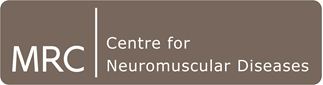 Traditional Models of Working
Speech & Swallow (+/-  secretion management)
Speech & Language Therapist
Community based
Mobility & Adaptations
Physiotherapist & Occupational Therapist
Ventilation Treatment +/- Cough Augmentation (+/- secretion management
Neuromuscular Ventilation Team +/- General Respiratory Physiotherapist
Hospital based
Secretion Management & EOL care plan
MND Neurologist & Clinical Nurse Specialist
7
[Speaker Notes: Traditional model of working in the UK (mirrored elsewhere)
Decreasing provision for community services (unlikely full compliment and/or lack of skill set) – siloed working and siloing of skill sets – lack of joined up thinking

Lack of recognition of issues specific to MND (resp physio not skilled in NM)

Aetiology of the weak cough (THE PHYSIOLOGY bulbar vs respiratory vs both)
Aetiology of phlegm & secretion issues (SIGNS AND SYMPTOMS dysphagia, unmanaged saliva, weak cough)

If there is bulbar dysfunction: 
To manage the clinical consequences
Explore its impact on use & selection of cough augmentation]
Weak cough & dysphagia
Weak cough
Dysphagia
Respiratory Muscle Weakness
Bulbar Weakness
Symptoms

Breathlessness
Orthopnoea
Morning headaches
Night waking
Nightmares
Daytime fatigue
Symptoms

Altered speech
Symptoms
Chest infections
Persistent Coughing
Sticking in the throat
Weight loss
Dehydration
Saliva management issues
Symptoms

Chest infections
Persistent coughing
Phelgm
Sticking in throat
Inability to clear
Symptoms

Unable to clear secretions
Chest infections
Persistent coughing
Phelgm
Hypoventilation
Dysarthria
Assessment
FVC
SNIP/MIP
Blood gas
Sleep study
Assessment
BFS
Clinical Ax
Assessment
FVC
SNIP/MIP
PCF
Assessment
VFS
FEES
BFS
Clinical Ax
Treatment
NIV
Treatment
Cough augmentation
MI:E
Breathstack
LVR
Treatment
Diet modification
Postural adjustments
Gastrostomy
Anticholinergics
Treatment
Voice banking
AAC
Cough & Secretion Challenges
9
[Speaker Notes: Weak cough (THE PHYSIOLOGY bulbar vs respiratory vs both)

Secretion issues (SIGNS AND SYMPTOMS dysphagia, unmanaged saliva, weak cough)]
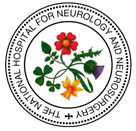 A Model of Working
No
No
Bulbar assessment
Respiratory assessment
Yes
Yes
Patient report
FVC/SNIP/PCF +/- blood gas
Patient report
Clinical assessment
Is there a bulbar impairment?
Is there a respiratory impairment?
Cough Peak Flow
Symptoms of Respiratory Failure?
Evidence of speech impairment?
Bulbar impairment AND Respiratory Impairment
Bulbar impairment BUT No Respiratory Impairment
Respiratory Impairment BUT no Bulbar impairment
No Bulbar impairment AND No Respiratory Impairment
Management
Provide respiratory management plan
Bulbar monitoring
Management
Respiratory monitoring
Bulbar Monitoring
Voice banking
Management
Provide dysphagia management plan
Provide secretion management plan
Respiratory monitoring
INTERDISCIPLINARY
COUGH & SECRETION
CLINIC
[Speaker Notes: The model aims to standardise approaches to cough and secretion assessment in order to tailor treatment and management to individuals. The model has allowed us to share expertise and support colleagues in non-specialist settings to minimise symptoms and distress caused by an inability to clear secretions with an overall aim to optimise quality of life.]
The Model
Comprehensive
Immediate
Multimodal treatments
Logical
Bespoke & tailored
Future planning
Interdisciplinary
Contemporaneous 
Responsive
Patient-centred
Assessment & Management
Single Contact
What is the patient experience?
What’s the priority to treat?
What is the least intrusive approach?
How do we manage decline?
OPTIMISE QUALITY & COMFORT
MINIMISE BURDEN
[Speaker Notes: The model supports the interdisciplinary team to consider all necessary and relevant clinical domains relating to cough and secretion management.  Questions are presented to help clinicians identify the primary aetiology’s of symptoms. Targeted assessments, such as validated scales, lung function tests and nasendscopy, are offered to support clinicians to tailor and individualise patient treatment programmes.


ax and mx (SLT & PT in the same room ) – risk of progression in MND/ever-changing

Bespoke & tailored to idiosyncracies
Currently no prediction as to when a good time to review plan – rely on local teams to look for markers of deterioration.
SLT & PT having an appreciation of systems beyond what they were trained in



Joint Assessment Protocol:
Clinical respiratory history
Inspiratory and expiratory muscle function
Bulbar weakness and/or spasticity
Dysphagia
Oral and/or pharyngeal secretions
Voluntary versus reflexive cough
Cognitive or behavioural changes
Pseudobulbar affect
Mobility]
The Patient with Bulbar & Respiratory FailureAn Example
47 year old lady
Diagnosis of ALS end 2018
Referred to interdisciplinary clinic with recent chest infection and difficulty clearing sticky phlegm.
Prescribed Carbocysteine






Patient Aim: 1) A strategy to clear phlegm 2) A plan for chest infections over the winter (requesting a cough assist)
Clinical Assessment:
Very mild mixed dysarthria
No drooling or saliva management issues
Eating & drinking with some adaptation
Difficulty generating volitional cough
c/o dry mouth

Plan: 
1) Assess cause of phelgm 2) Identify an appropriate cough augmentation and chest management plan.

Secretion Rating Scale
Reflux Severity Index
Nasendscopy
Respiratory Assessment (inc. blood gases)
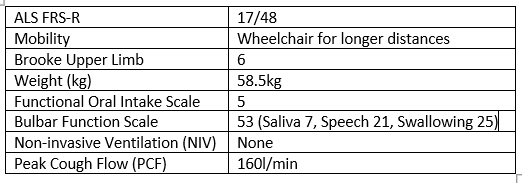 Treatment:
Prescription of PPI
Thrush treatment
Referral for gastrostomy (hydration management)
Cease Carbocysteine
Cough assist trial & traffic light alert system
12
[Speaker Notes: . Recent chest infection – admitted to local hospital -  two lots abx - assumed aspiration.

Thickener in drinks
Puree in evenings due to fatigue]
Asking the Right Questions
What are the priorities for treatment?
Uncontrolled saliva
Weak cough
Dysphagia
Chest infections
Sticky phlegm 
Stridor
Dysphagia management
Reflux management
Breath stacking
Cough assist
Suction
Neuro vs resp chest mgmt plan
Cause of cough symptoms
Respiratory vs bulbar
Voluntary vs reflexive
Chronic respiratory condition
Mobility & activity
Gastrostomy support
PPI/Gaviscon
Nebulisers/Steaming
Carbocysteine
Cough assist
Hydration
Reflux
Pharyngeal weakness
Weak cough
Tailored management programme
13
[Speaker Notes: How the SLT-PT influence/modify each others expertise and opinion.

Not forced down one train of thought – i.e. an SLT will treat SLT problems. A respiratory physian

Rarely is the pathology sioled – so why should our treatment be siloed. Over-play the complexity & need for influence of one another.]
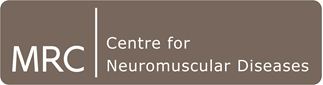 Clinical Outcomes
n = 59 28 in 12 months 
n =10 ALS
n = 9 bulbar onset
n = 7 PLS
n = 1 FTD





PCF range 60 – 410l/min (5 unable)
Gastrostomy n = 10
NIV n = 7
Primary symptom
14
[Speaker Notes: n = 28 (of 59) patients with MND in last 12 months 

Even in our practice – since working in a model of interdisciplinary care
Clinical outcomes/change in mx


To date, the interdisciplinary model has facilitated a tailored and individualised clinical management programme which has included:
Alterations or cessation in expensive and/or invasive chest management programmes (such as cough-assist)
Prescription of cough and secretion management programmes that take into account patient preferences and daily routines
Improved patient education and awareness to optimise patient self-efficacy and empowerment
Alterations or cessation of current pharmacological secretion management prescriptions
The following patient-reported outcomes have been identified:
90% of patients could not have rated their experience more positively
100% of patient felt that all of their cough and secretion needs had been met, with 50% reporting that assessment and management went ‘above and beyond’ their expectations.
100% of patients felt listened to and felt the interdisciplinary model added value to their care
100% of patients would recommend the model to other patients.]
Interdisciplinary Management
Nasendoscopy assessment (n = 5):
Presence of (silent) aspiration as contributor to chest infections
Understand throat sensitivity and impact of reflux 
Support set-up of MI-E
Quantity and viscosity of secretions
Explore vocal fold movement and stridor
Altered Management Programmes:

Change in secretion management drugs
Set-up of MI-E
Gastrostomy referral/management of feeding regime
Dysphagia management
Therapy programme (e.g. breathing exercises)
Suction
Reflux management



n = 1 no change in baseline management
Additional Management
Treatment for oral candida
Salvia gels
Neck collars
Voice banking
Humidification
Chin Straps
Referrals for AAC, OT wheechair services
Respiratory Assessment
Ventilator Setting Change
15
[Speaker Notes: SOMETIMES  THE INTEREVENTION IS REMOVAL OF DEVICES/DRUGS

Change of secretion management drugs: 10
Other (oral candida, salvia gel, neck collar, voice banking, humidification, finding banked voice, refer for AAC, refer to OT wheelchair services, chin strap, CBG, vent setting change): 14
Suction: 3
MI-E set up: 6
Therapy Programme: 4
Dysphagia Mx: 5
Reflux Mx: 3
PEG referral/Mx: 6
Nil: 1]
Patient Satisfaction
16
Patient Feedback
“This is probably the most professionally run, informative and useful NHS clinic that I have ever attended.”

“Very positive appt with plan of action that was clear, sensitive to my needs with regard to treatment [no intrusive tests unless absolutely necessary] but clinically correct.”

“Thoroughly impressed with the level of service and attention provided... [they]… took time to identify ongoing problems and seek solutions where possible. Coming here today has been very supportive, beneficial, thank-you.”
Cough Assist
Gastrostomy
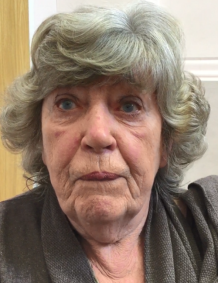 Ventilator
Carbocystine
Hyoscine
17
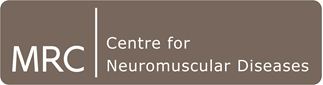 Recommendations to the Field
Take Home Messages
The multifaceted nature of cough & secretion management requires a comprehensive interdisciplinary approach.
Our interdisciplinary model allows for contemporaneous, responsive and bespoke patient management programmes.
This has demonstrated patient satisfaction, efficiency and quality care.
18
[Speaker Notes: RECOMMENDATIONS TO THE FIELD

We have found the interdisciplinary model to be a useful, highly applicable approach to cough and secretion management for all individuals living with MND. Whilst we continue to collect data to evaluate use of the model long-term, we are happy to share our experiences to support other teams refine cough and secretion management care. 

PRIMARY SYMPTOM
Dysphagia status
Cough peak flow (voluntary & reflexive)
Secretion - location, severity, quality
Use of bulbar function scale]
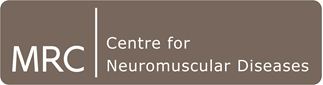 Key References
Chatwin, M; Toussaint, M; Gonçalve, MR et al., (2018) Airway clearance techniques in neuromuscular disorders: A state of the art review. Respiratory Medicine 136: 98-110

Anderson T, Sandnes A, Brekka A, Hilland M, Clemm H, Fondenes O, Tysnes O, Heimdal JH, Vollsaeter M and Roksund O (2018) Laryngeal response patterns influence the efficacy of mechanical assisted cough in amyotrophic lateral sclerosis. Thorax online.

Allen, J & O’Leary, E (2018) Considerations for chest clearance and cough augmentation in severe bulbar dysfunction: a case study. Can J Respir Ther 2018;54(3):66–70. doi: 10.29390/cjrt-2018-014.

NICE Guidelines: Motor Neurone Disease: Assessment and management (2016) https://www.nice.org.uk/guidance/ng42
19
Contact Information
Jodi Allen (Senior Speech and Language Therapist)
Jodi.allen@nhs.net 
     @JodiAllenSLT

Charlotte Massey (Specialist Physiotherapist)
Charlotte.massey3@nhs.net 
     @char_massey

The National Hospital for Neurology and Neurosurgery, 
Queen Square, 
London
WC1N 3BG
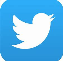 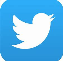 20